ENCORE
शिक्षा र अनुसन्धानमा नवीन उद्यमशीलता अभ्यासहरूलाई बढावा दिन उद्यमशीलता ज्ञान केन्द्रहरू



प्रशिक्षकहरूको प्रशिक्षण 2


उद्यमशीलताको परिचय र उद्यमशीलताका अवसरहरूको पहिचान

March 2nd - 4th, 2022

Project ref.: 617589-EPP-1-2020-1-AT-EPPKA2-CBHE-JP
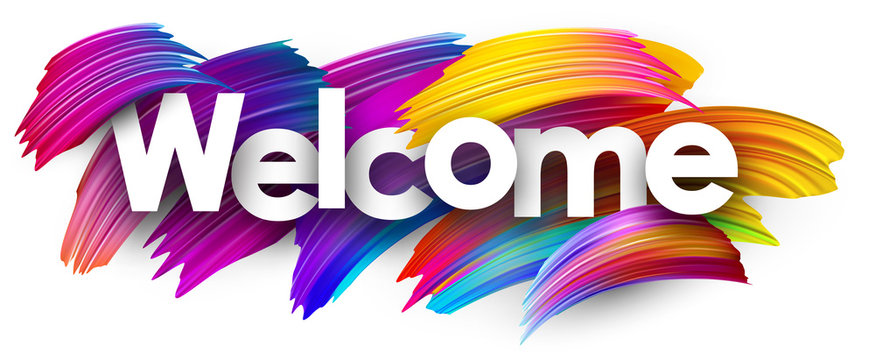 कार्यसूची
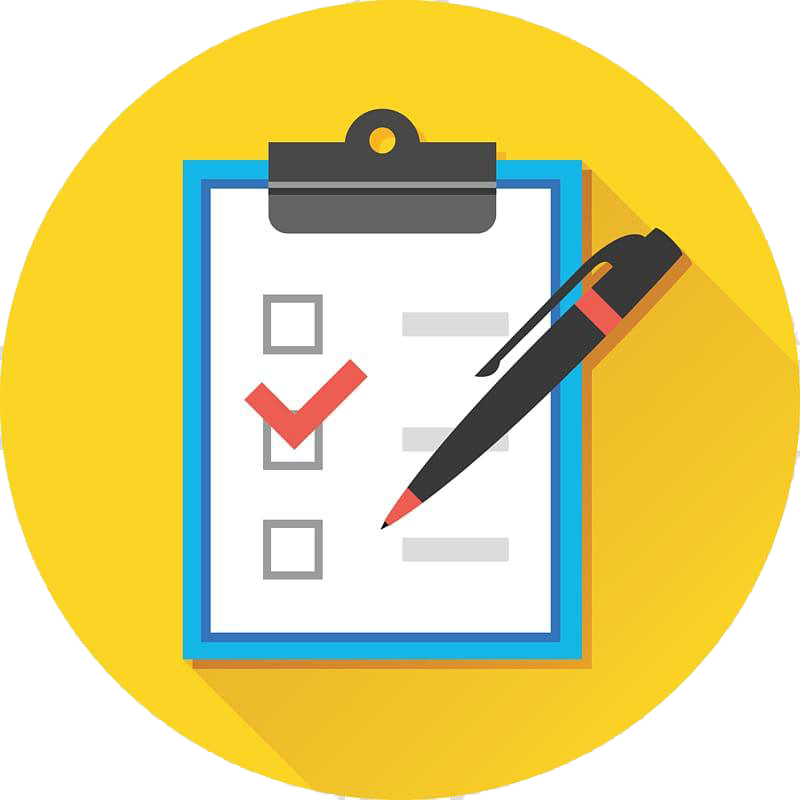 स्वागत र अपेक्षा जाँच
प्रशिक्षण को परिचय
टोली परिचय
लर्निङ प्लेटफर्म
अपेक्षा
कृपया हामीलाई यस मोड्युलको बारेमा तपाईंको अपेक्षाहरू साझा गर्नुहोस् ☺
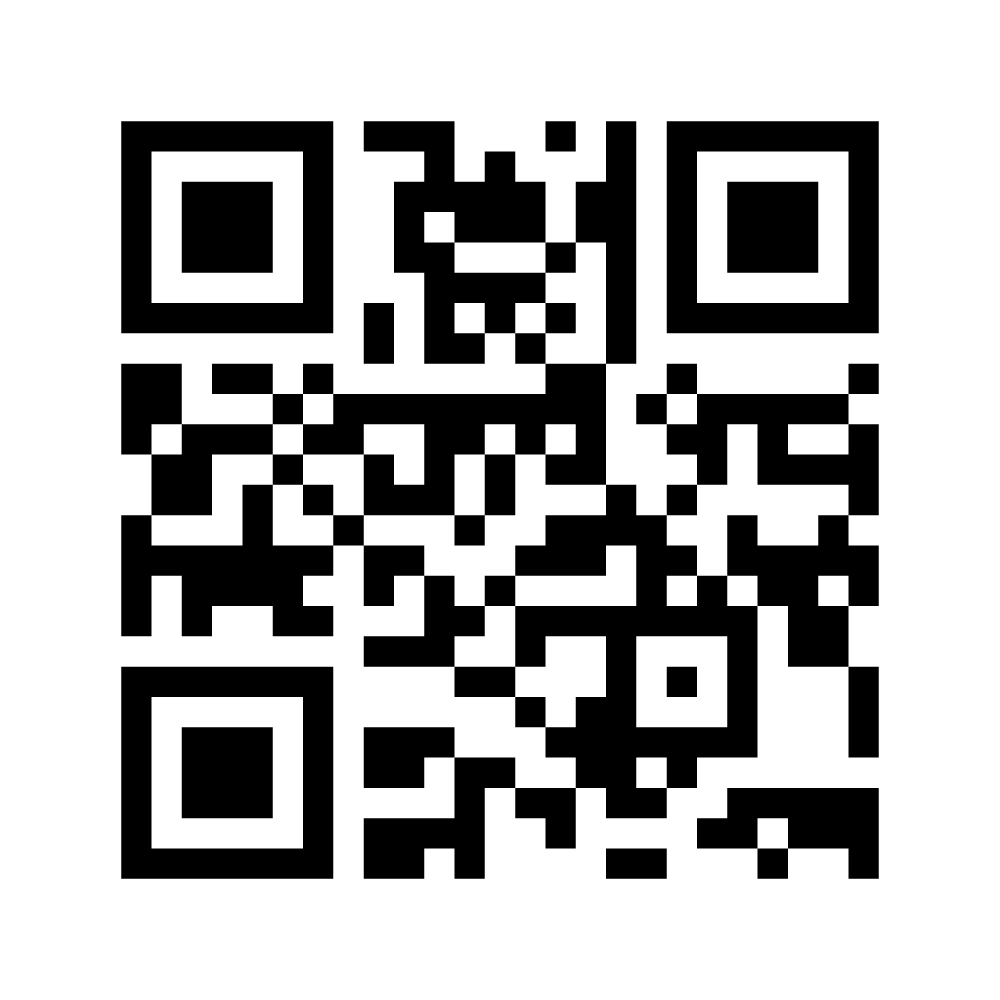 कृपया menti.com जानुहोस् र कोड प्रयोग गर्नुहोस्
1188 2139 वा क्यूआर कोड प्रयोग गर्नुहोस्
Expectations
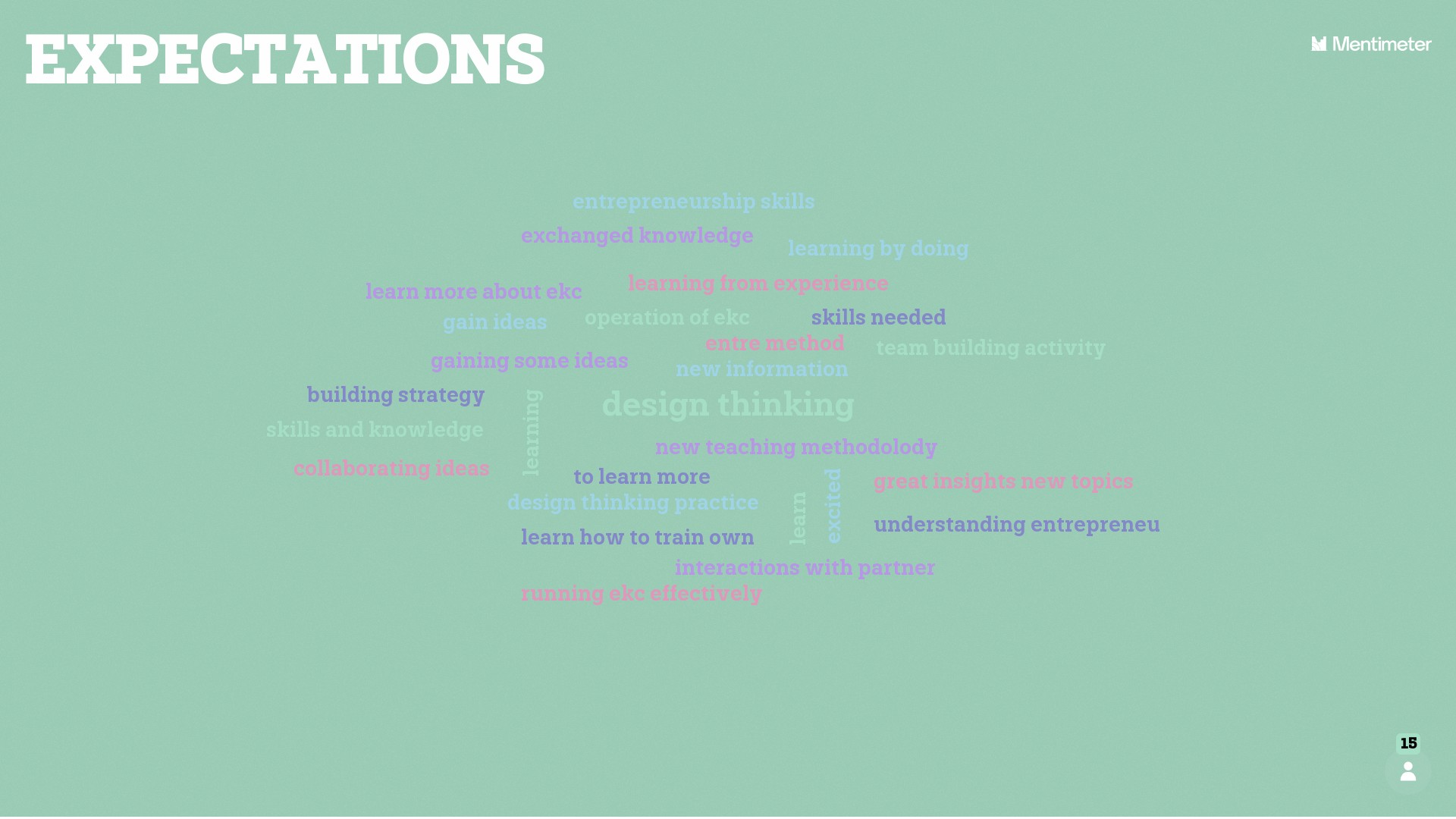 Please share with us your expectations about this module ☺
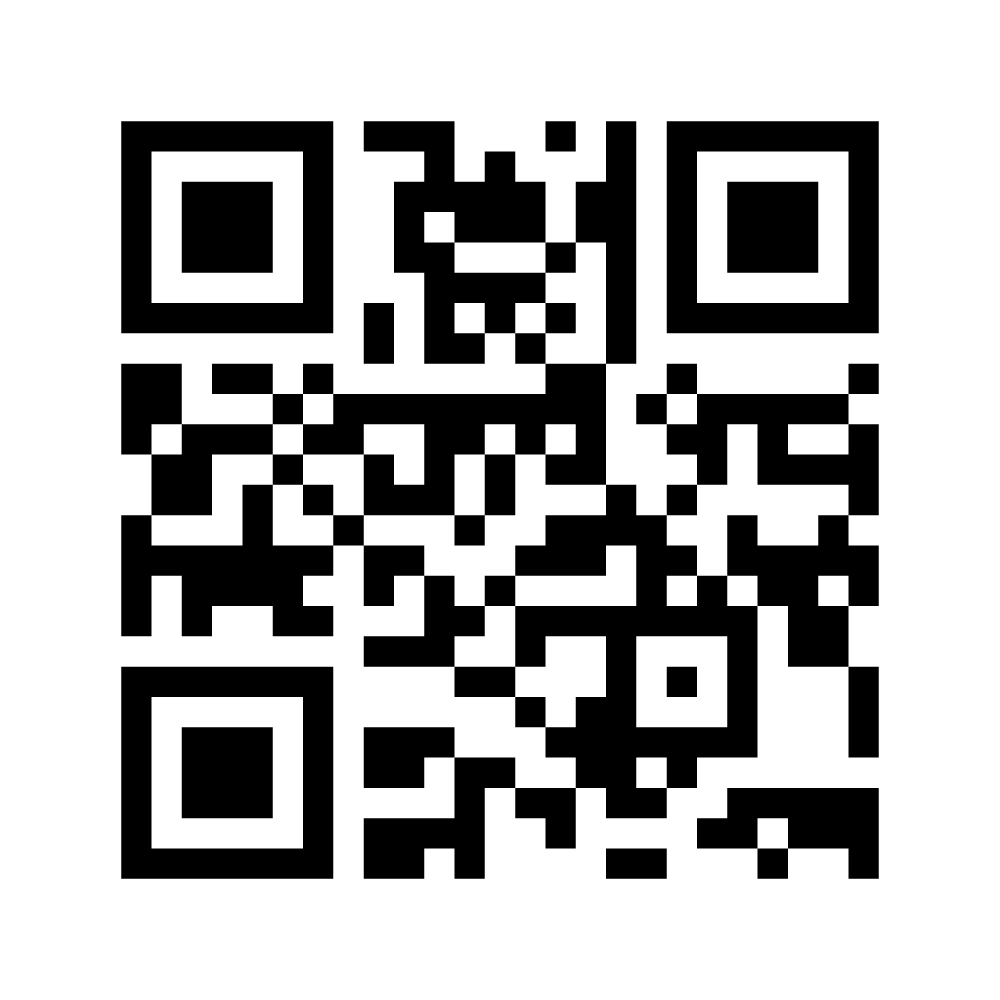 Please go to menti.com and use the code
1188 2139 or use the QR code
प्रशिक्षण को परिचय
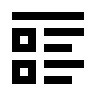 Framework
३ दिने तालिम (बुधबारदेखि शुक्रबारसम्म)
इनपुट सत्रहरू ईयू र एसियाली साझेदारहरू
प्रस्तुतीकरण सहित एसियाली साझेदारहरूको लागि कार्य सत्रहरू
अन्तर्राष्ट्रिय विनिमय संग उत्पादन उन्मुख प्रशिक्षण
प्रशिक्षण को परिचय
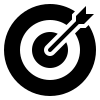 उद्देश्य

सैद्धान्तिक अवधारणाहरूमा आधारित ज्ञान निर्माण गर्नुहोस् र अनुभवहरू साझेदारी गर्नुहोस् 
थप परियोजनाको कार्यान्वयनलाई समर्थन गर्न ज्ञान उत्पन्न गर्नुहोस् - ईकेसी गतिविधिहरू
साझेदारहरू बीच बलियो सञ्जाल सिर्जना गर्नुहोस्
प्रशिक्षणको परिचय: कार्यसूची
प्रशिक्षकहरूको परिचय[सम्पादन गर्ने]
ईवा होल्मबर्ग, डॉ. रीजा अंकर, जार्मो रितलाहती 
हागा-हेलिया विश्वविद्यालय, फिनल्याण्ड
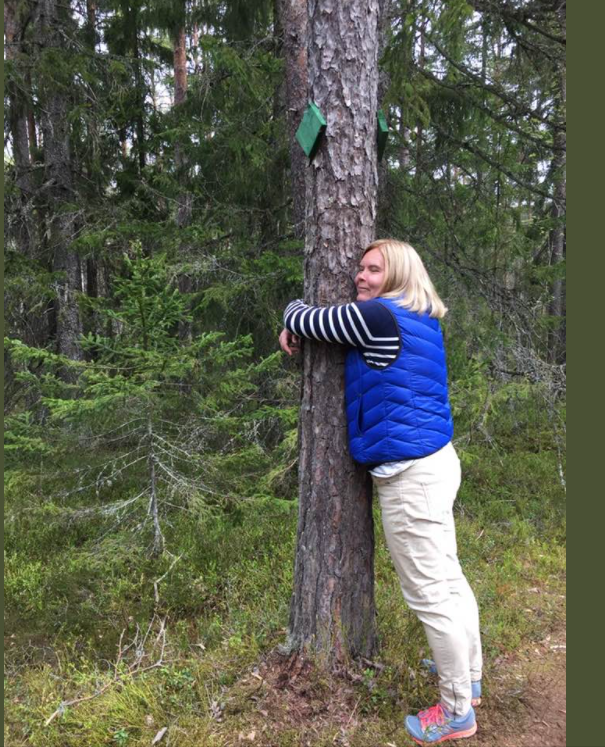 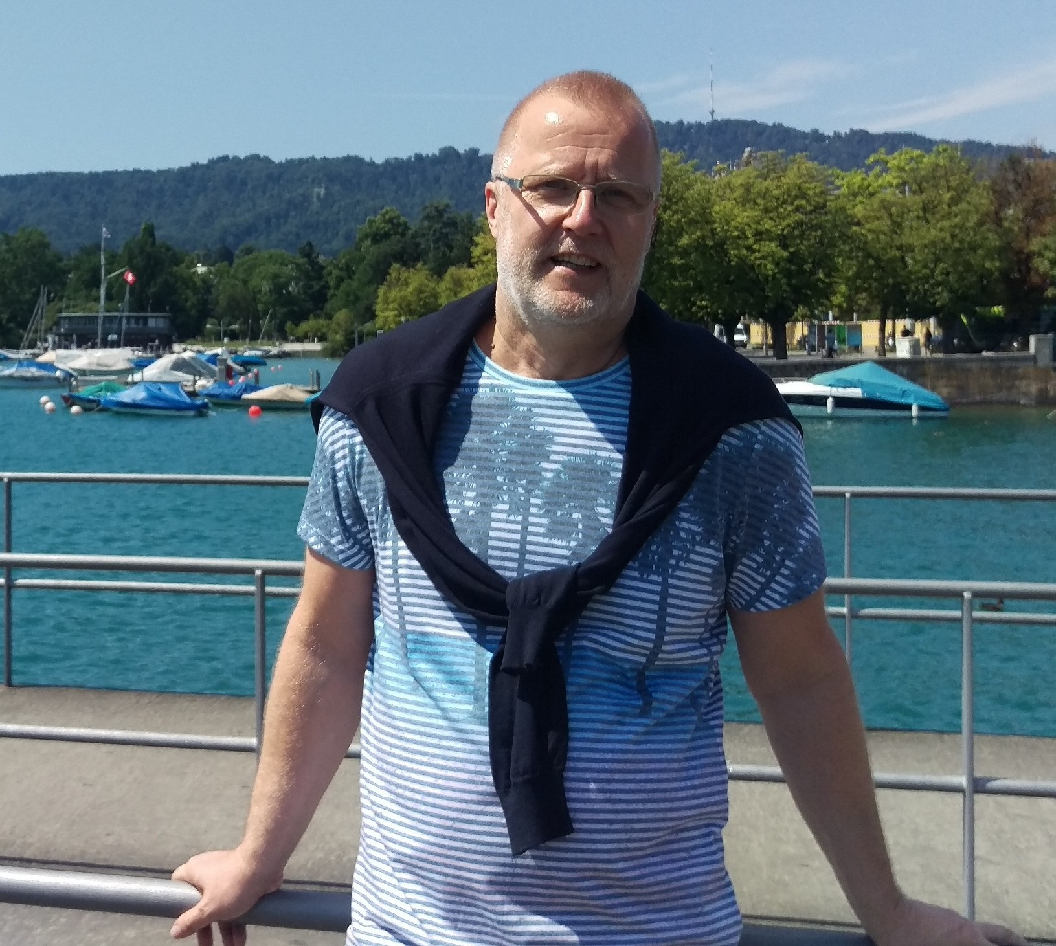 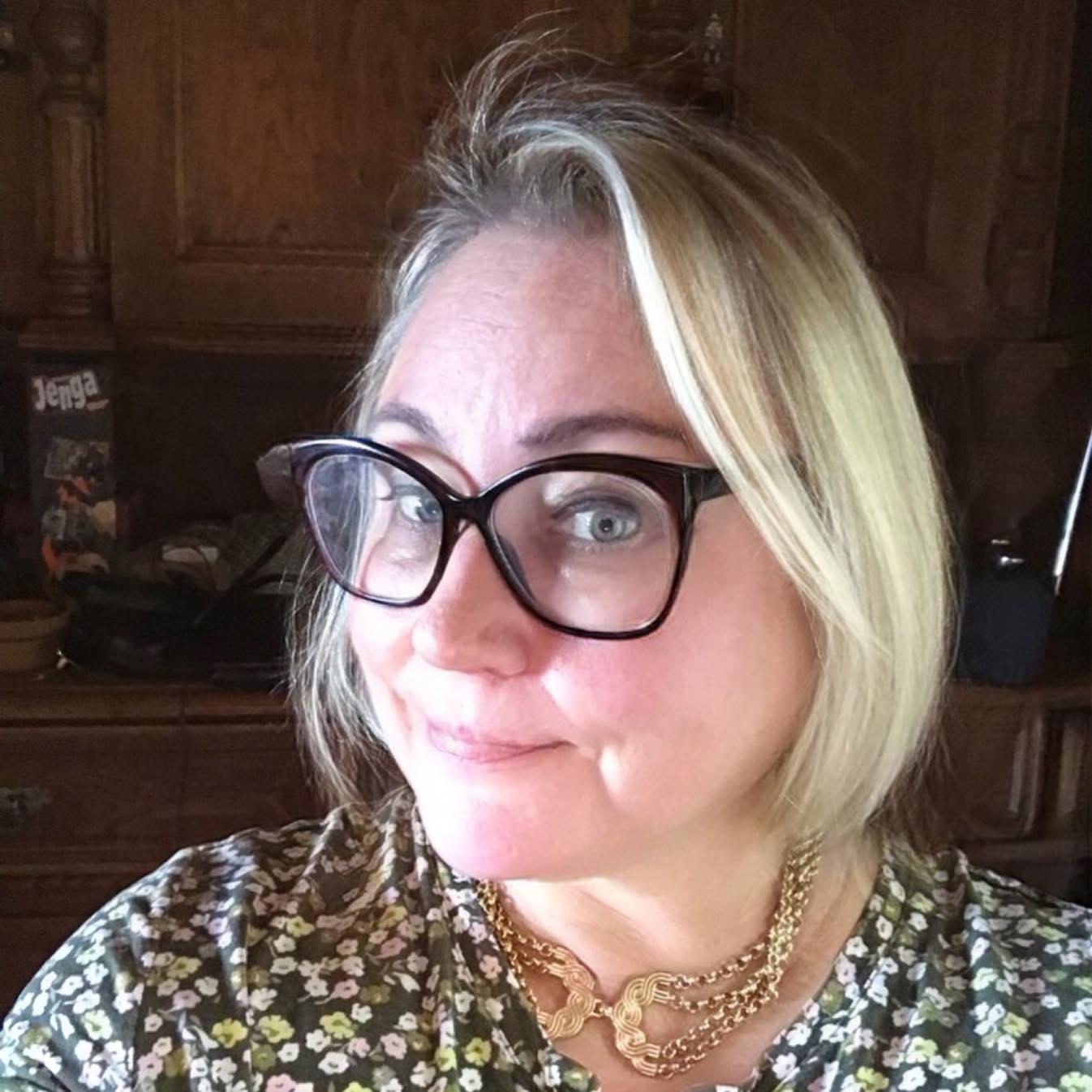 Eva.Holmberg@haaga-helia.fi
Jarmo.ritalahti@haga-helia.fi
Reija.anckar@haga-helia.fi
प्रशिक्षकहरूको परिचय
हैराल्ड फ्राइडल, लिसा महाजन, क्लाउडिया लिंडिट्सच
- एफएच जोएनियम, ऑस्ट्रिया
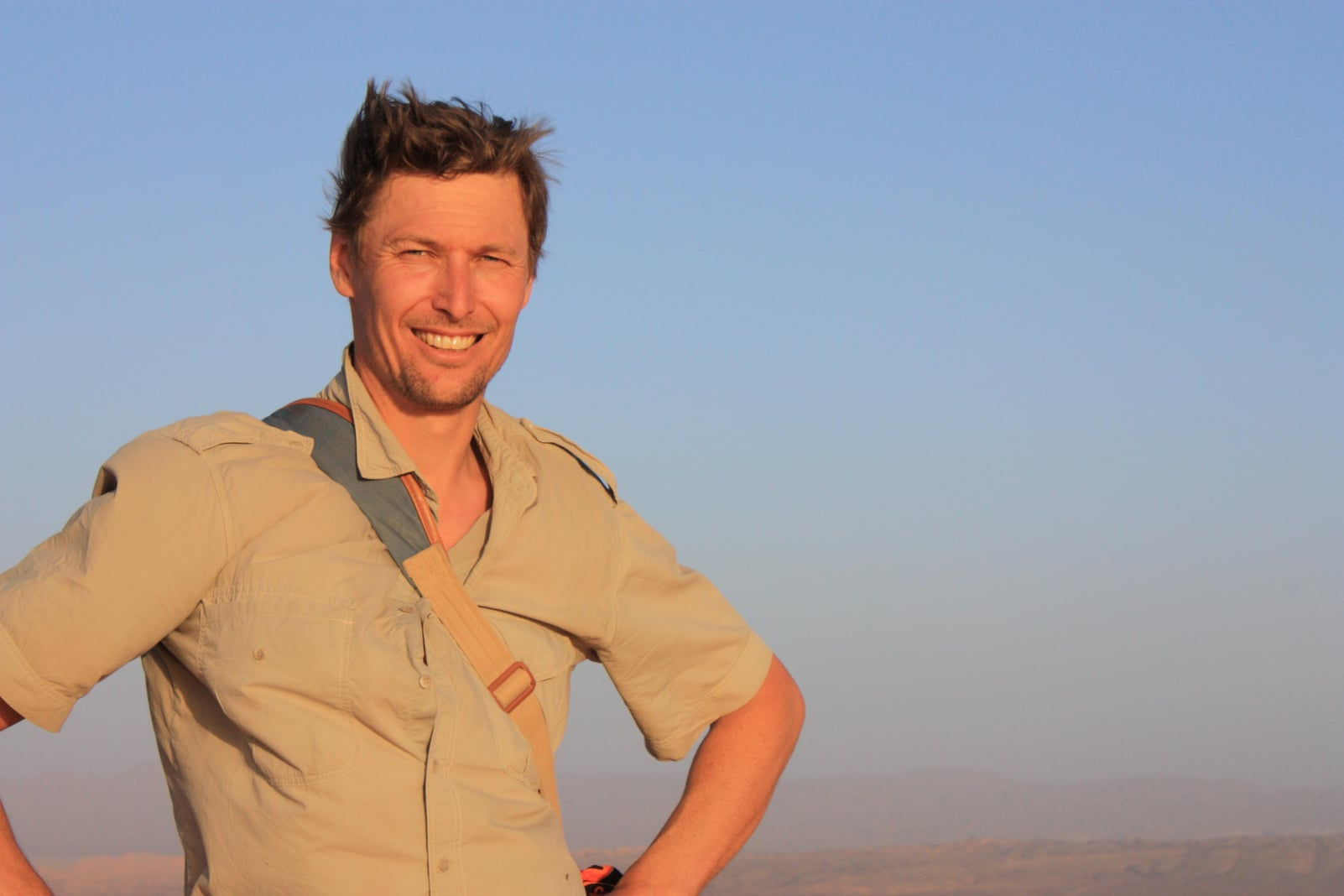 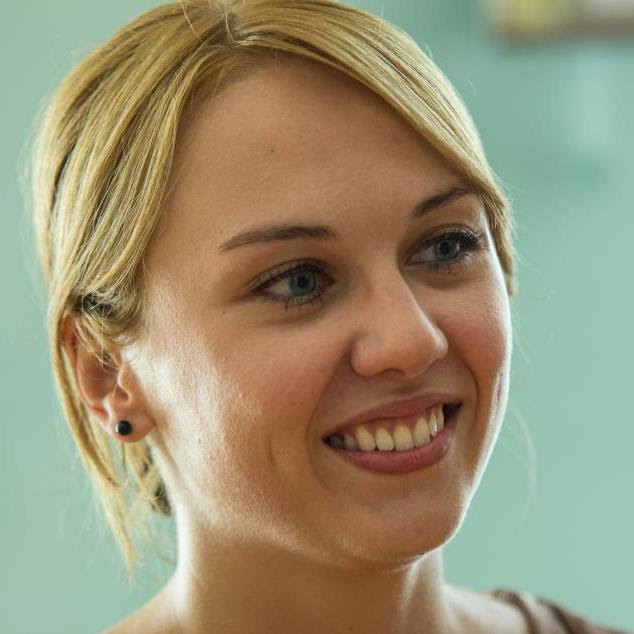 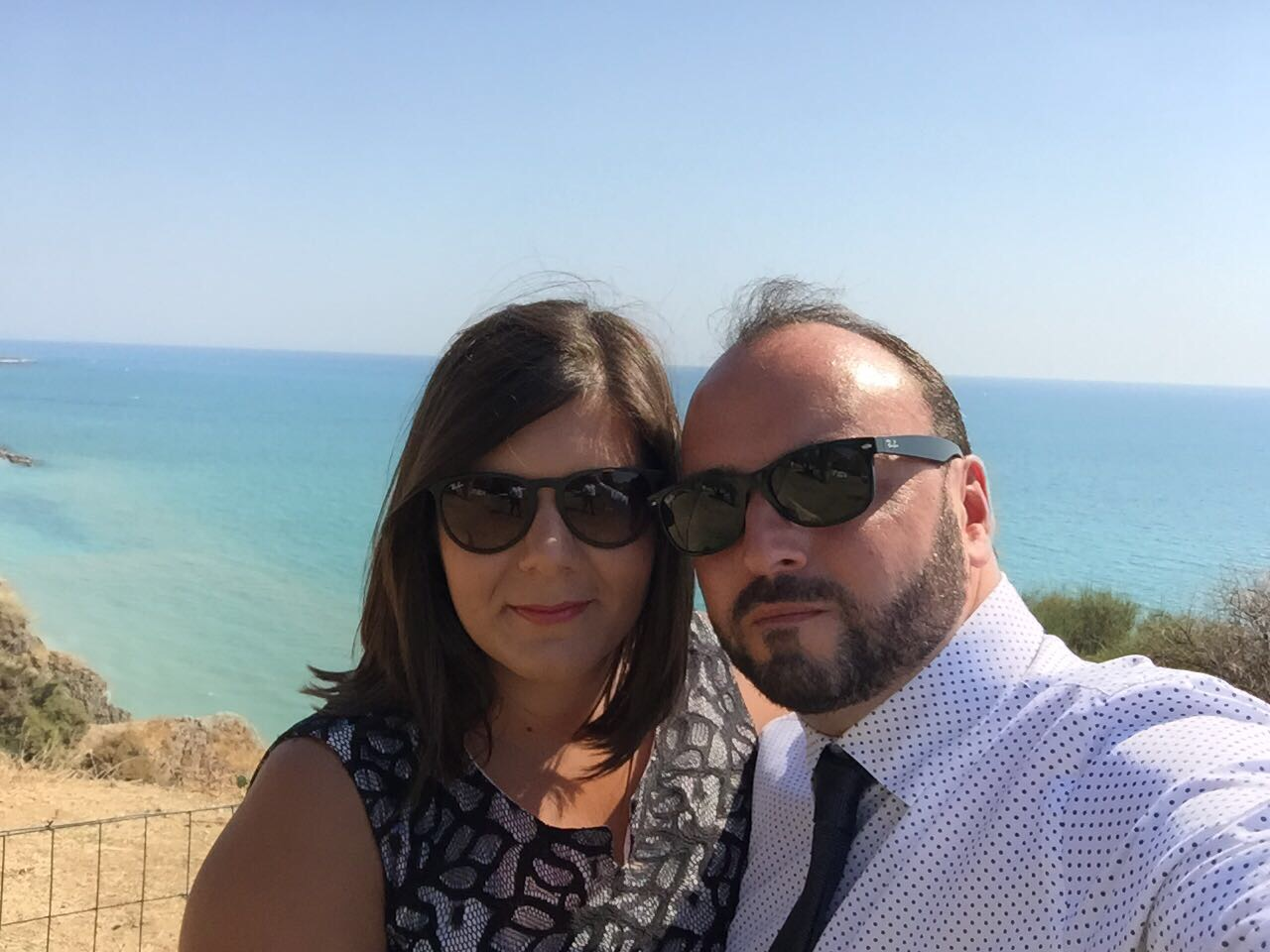 Harald.Friedl@fh-joanneum.at
Lisa.Mahajan@fh-joanneum.at
Claudia.Linditsch@fh-joanneum.at
प्रशिक्षकहरूको परिचय[सम्पादन गर्ने]
लोरेन मोरेनो मोन्टेगुडो र क्रिस्टिना बीन्स
एलिकान्टे विश्वविद्यालय, स्पेन
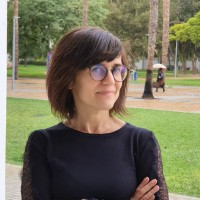 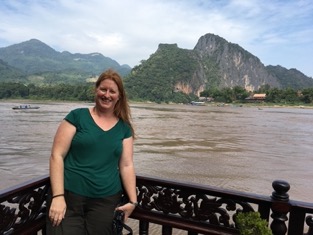 loren.moreno@ua.es
c.beans@ua.es
लर्निंग प्लेटफॉर्म - मूडल
नबिर्सनुहोस्: सामग्रीहरू मुडल प्लेटफर्ममा अपलोड गरिन्छ

के सबैले "जेडएमएल प्रशासन वा भीसी-प्रशिक्षण" बाट प्रयोगकर्ता नाम र पासवर्ड प्राप्त गरेका छन्?

https://vc-training.fh-joanneum.at/neu/course/view.php?id=133
लर्निंग प्लेटफॉर्म - मूडल
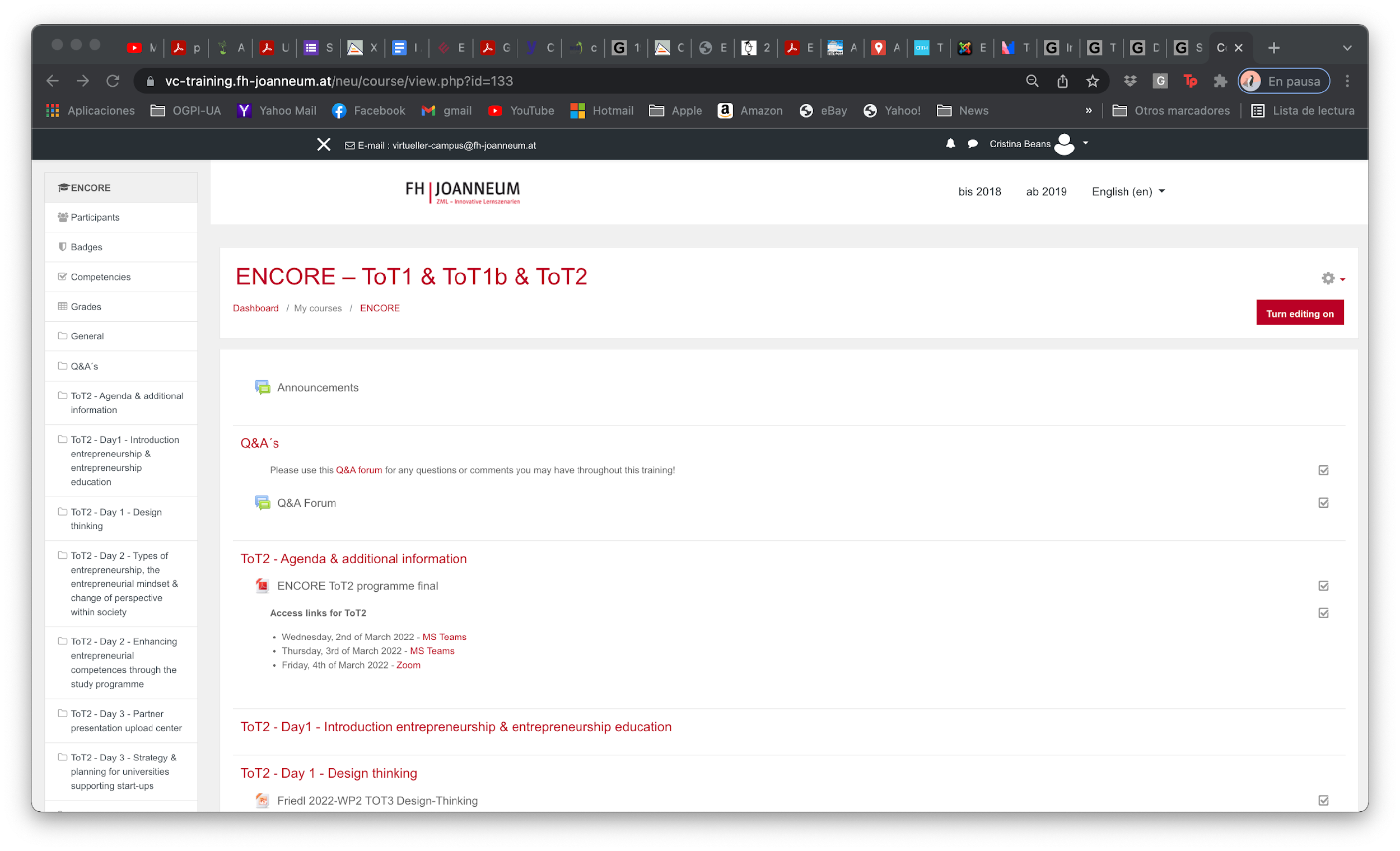 ENCORE
शिक्षा र अनुसन्धानमा नवीन उद्यमशीलता अभ्यासहरूलाई बढावा दिन उद्यमशीलता ज्ञान केन्द्रहरू

Project ref.: 617589-EPP-1-2020-1-AT-EPPKA2-CBHE-JP